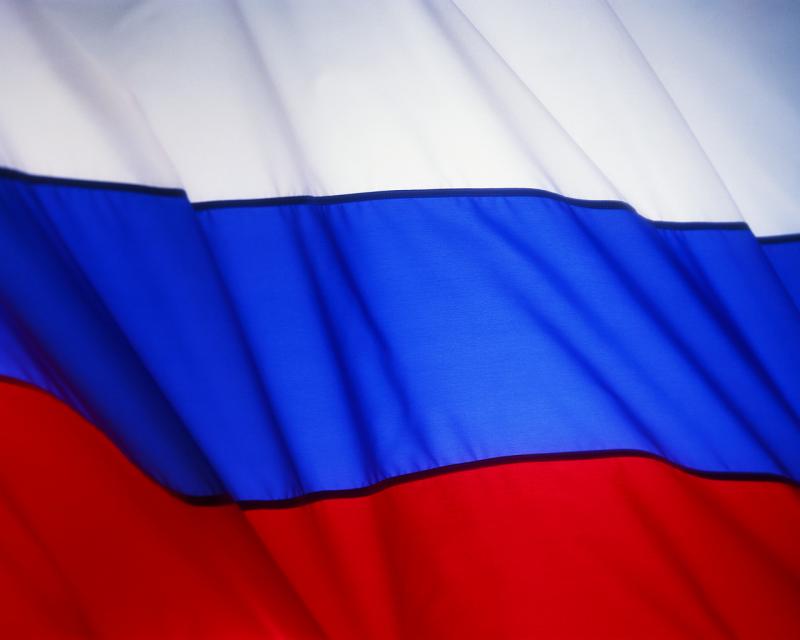 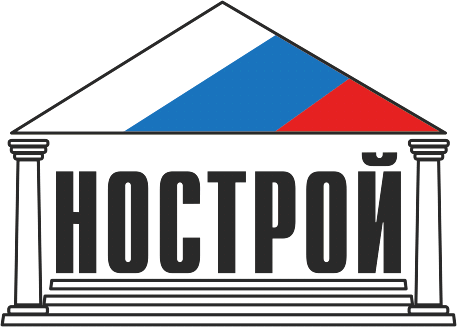 Новая российская система уровней квалификации
Кришталь Владислав Викторович
Кришталь Владислав Викторович
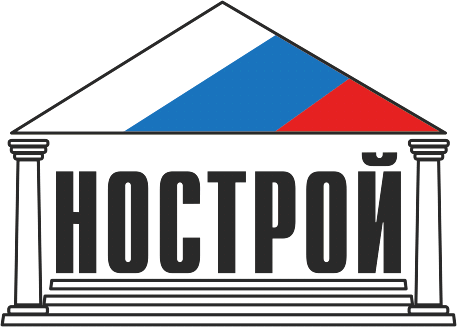 ПРОФЕССИОНАЛЬНЫЕ СТАНДАРТЫ
Изменения в системе профессионального образования
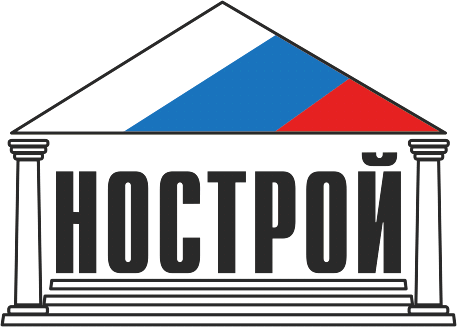 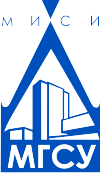 I
Обучение на всю жизнь
Начальное профессиональное
Среднее профессиональное
Высшее профессиональное
II
Обучение через всю жизнь
Среднее профессиональное
Высшее:
 Бакалавриат Магистратура Специалитет
Высшее:
Аспирантура
Дополнительное профессиональное  образование
Национальная система квалификаций
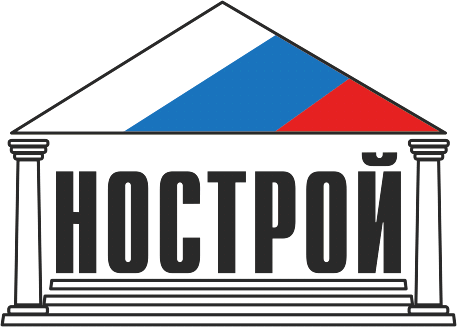 Комплексный план мероприятий по разработке профессиональных стандартов, их независимой 
профессионально-общественной экспертизе и
применению на 2014 - 2016 годы 
(Утвержден Распоряжением Правительства РФ от 31.03.2014 N 487-р)
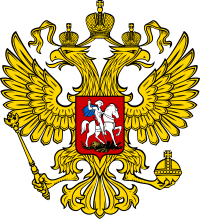 Национальный совет при Президенте Российской Федерации по профессиональным квалификациям 
(Создан Указом Президента Российской Федерации от 16 апреля 2014 г. №249)
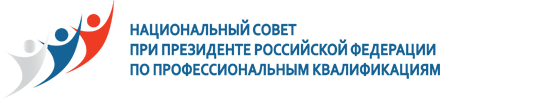 Совет по профессиональным квалификациям
Совет по профессиональным квалификациям в строительстве 

(создан 29.07.2014 на базе НОСТРОЙ)
Совет по профессиональным квалификациям
На 01.02.2016 г. создано
 20 Советов
4
Структура взаимосвязи профессиональных стандартов
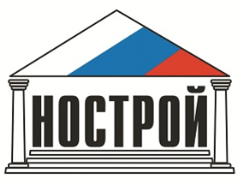 Профессиональные стандарты
Федеральные государственные образовательные стандарты
Основные образовательные программы
Программы дополнительного профессионального образования (ДПО)
Программы аттестации и сертификации специалистов
5
Профессиональный стандарт - это
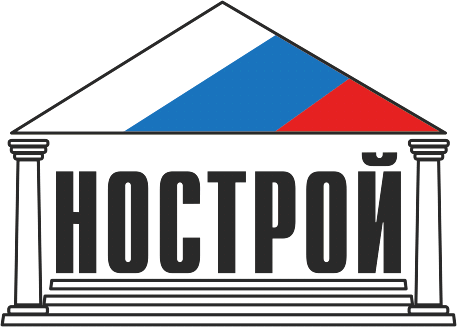 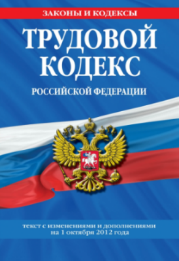 Согласно ст. 195.1 Трудового кодекса РФ»:

Профессиональный стандарт – это
 характеристика квалификации, необходимой работнику для осуществления определенного вида профессиональной деятельности
6
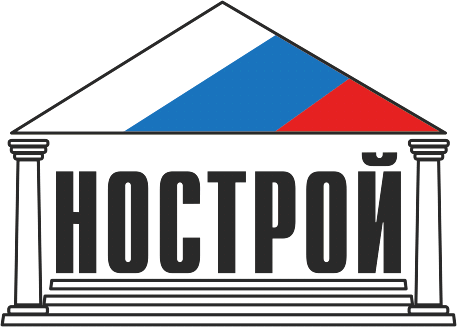 Профессиональные квалификации
Утверждено 48 профессиональных стандартов (в области строительства, проектирования, изысканий, кадастрового учета) 

В разработке 45 проектов профессиональных стандартов.
находятся в стадии обсуждения


В первом этапе из 25 профессиональных стандартов сформированы 68 профессиональных квалификаций для целей независимой оценки квалификаций
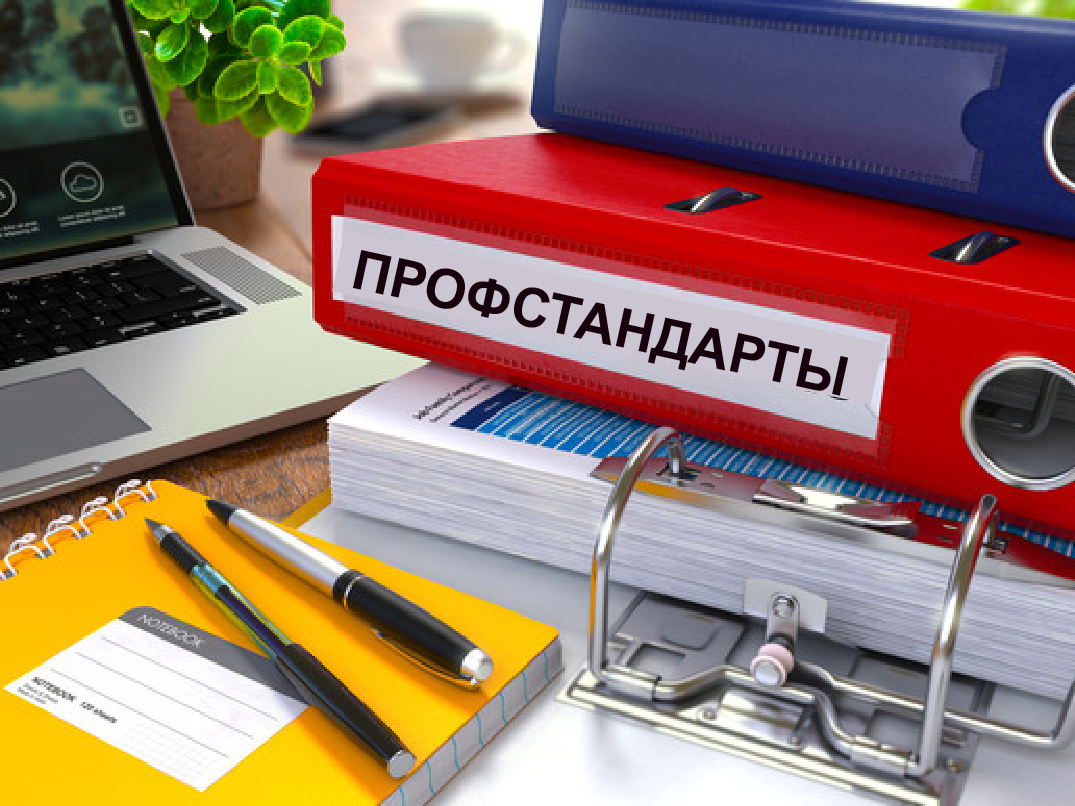 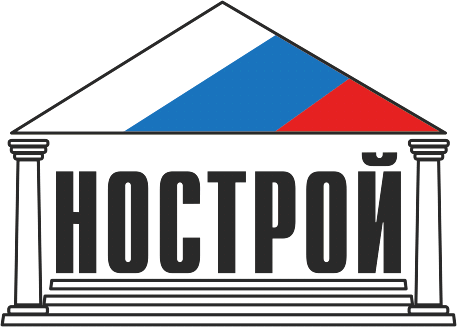 Отличия и общие черты профессиональных стандартов и квалификационных справочников
Общее: ЕКС,ЕТКС и профстандарты содержат наименование и описание должностей


Отличия: ЕКС и ЕТКС в отличие от профстандартов НЕ содержат требований к :
                                                * Образованию
                                                * Опыту/стажу работы
                                                * Знаниям/Навыками
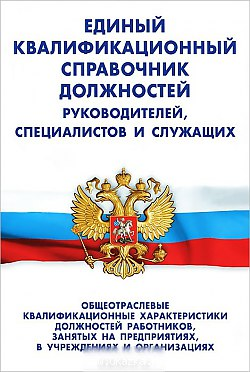 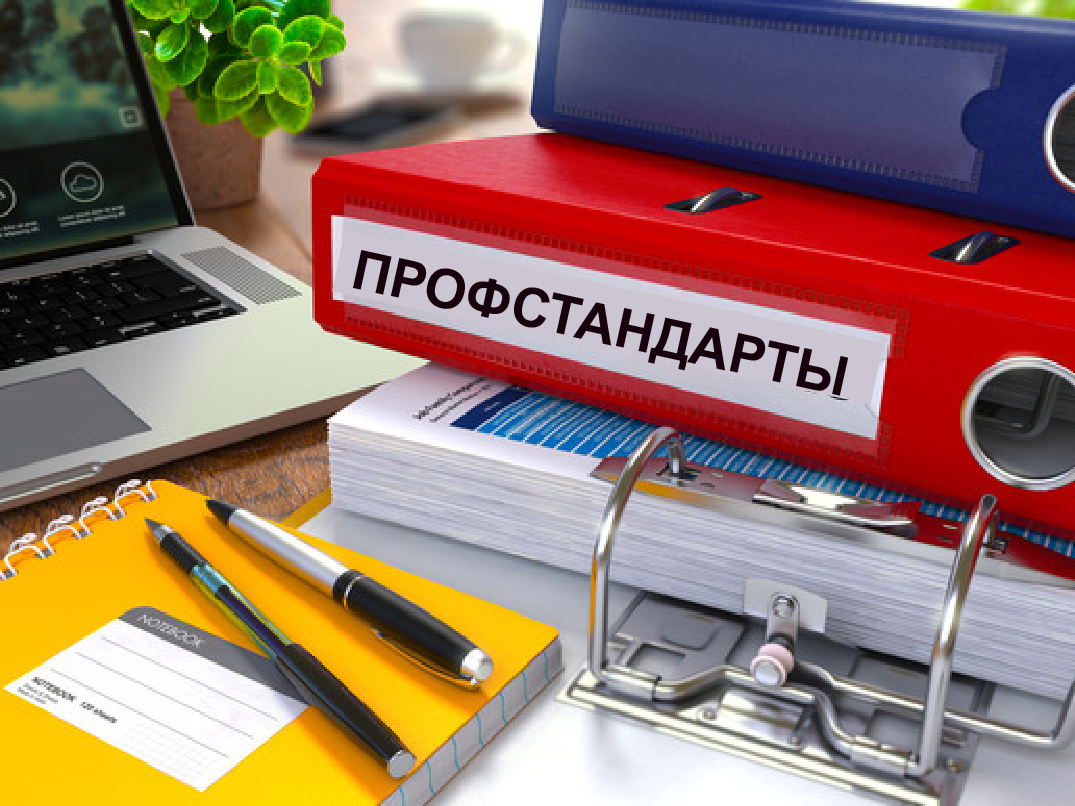 Направления применения профессиональных стандартов
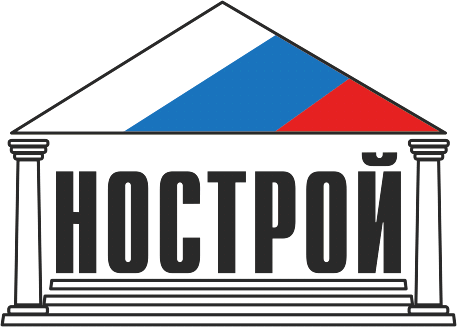 Работодатели:

Определение трудовых функций работников;
Разработка штатных расписаний, должностных инструкций;
Формирование системы оплаты труда;
Аттестация работников;
Организация обучения работников
Граждане: 

Молодежь - профессиональный стандарт  позволяет сделать выбор профессии, исходя из требований к компетенции работника, спланировать обучение и  профессиональную  карьеру

Безработные, ищущие работу граждане - выбрать программы дополнительного образования и повышения квалификации
Проф. сообщество, работодатели:

Проведение оценки квалификаций

Проведение профессионально-общественной аккредитации образовательных программ
Образовательные организации:

Учитывают профессиона-льные стандарты при формировании образователь-ных программ
9
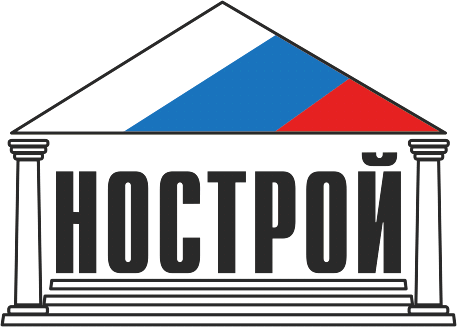 Разработка, утверждение, актуализация профессиональных стандартов
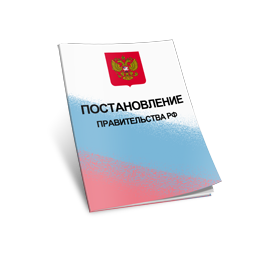 постановление Правительства Российской Федерации от 22.01. 2013 г. № 23 «О Правилах разработки, утверждения и применения профессиональных стандартов»; 

постановление Правительства Российской Федерации от 23.09. 2014 г. № 970 «О внесении изменений в правила разработки, утверждения и применения профессиональных стандартов»
10
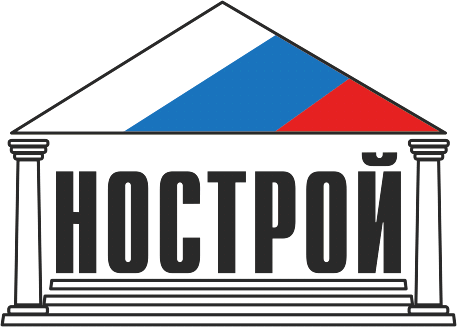 ПРОФЕССИОНАЛЬНЫЕ СТАНДАРТЫ
и
ОБЯЗАТЕЛЬНОСТЬ ИХ ПРИМЕНЕНИЯ
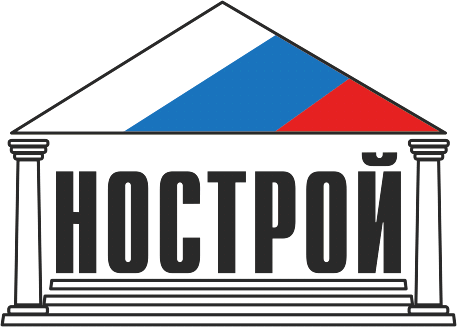 Изменения в законодательстве
Федеральный закон № 122-ФЗ от 02.05.2015 «О внесении изменений в Трудовой Кодекс Российской Федерации и статьи 11 и 73 ФЗ «Об образовании в Российский Федерации», который вступает в силу с 01 июля 2016 года
Профстандарты становятся обязательными для организаций любой формы собственности, если ФЗ и НПА установлены требования к квалификации работников
В течение года все ФГОСы должны быть актуализированы на соответствие профессиональным стандартам
Постановление Правительства Российской Федерации от 27 июня 2016 г. N 584 «Об утверждении особенностей применения профессиональных стандартов  в части требований, обязательных для применения организациями государственного сектора Российской Федерации»
12
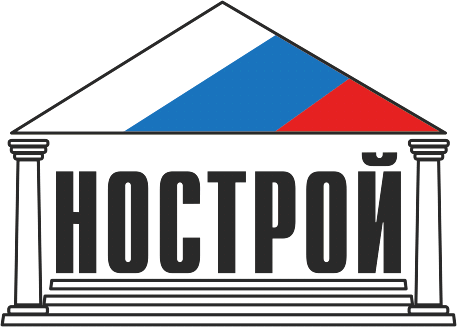 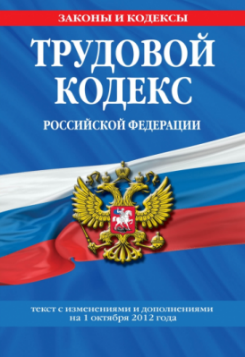 Изменения в Трудовом Кодексе Российской Федерации
Федеральным законом № 122-ФЗ «О внесении изменений в ТК РФ» от 02 мая 2015 года Трудовой кодекс дополнен статьями, которые вступают в силу с 01 июля 2016 года 

Ст.195.3 «Порядок применения профессиональных стандартов» гласит «если настоящим Кодексом, другими федеральными законами и другими нормативными актами Российской Федерации, установлены требования к квалификации, необходимой работнику для выполнения определённой трудовой функции, профессиональные стандарты, в части указанных требований обязательны для исполнения работодателями»
13
Обязательность применения профессиональных стандартов
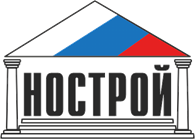 14
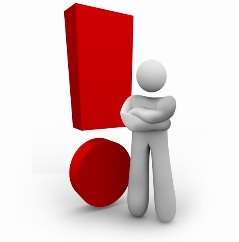 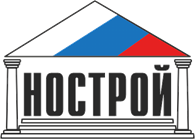 Что является обязательным?
Наименования должностей (ст. 57 абзац 3 часть 2 ТК РФ). Предоставление компенсаций и льгот либо наличие ограничений - наименование этих должностей, профессий или специальностей и квалификационные требования к ним должны соответствовать наименованиям и требованиям, указанным в квалификационных справочниках, утверждаемых в порядке, устанавливаемом Правительством Российской Федерации, или соответствующим положениям профессиональных стандартов);

Требования к квалификации (требования к образованию, опыту работы, знаниям и умениям) (ст. 57 и 195.3 ТК РФ)
15
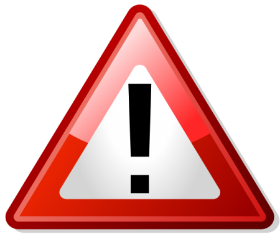 Последствия
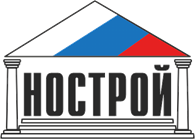 для РАБОТОДАТЕЛЕЙ – если в нарушение требований абз. 3 ч. 2 ст. 57 ТК РФ работодатель указал в трудовом договоре должность (профессию, специальность) без учета положений ЕКС, ЕТКС либо профессионального стандарта, он может быть привлечен к административной ответственности по ч. 3 ст. 5.27 КоАП РФ, а за повторное совершение аналогичного правонарушения - в соответствии с ч. 5 ст. 5.27 КоАП РФ. 


для РАБОТНИКОВ - в отношении которых допущено такое нарушение, могут возникнуть проблемы при получении соответствующих льгот и компенсаций.
16
Разъяснения Минтруда России
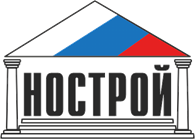 1. Письмо Министерства труда и социальной защиты Российской Федерации от 30.12.2015 № 14-0/В-1193

2. Письмо Министерства труда и социальной защиты Российской Федерации от 04.04.2016 № 14-0/10/13-2253
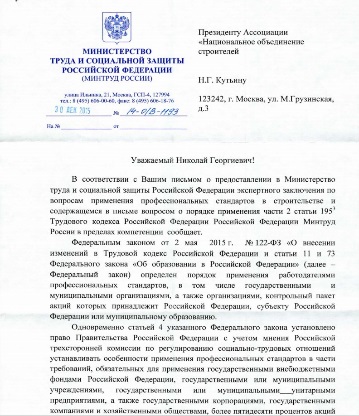 Даже если профстандарт обязателен, увольнять работника за несоответствие не придется.

Применять обязательные профстандарты нужно, в частности, при приеме на работу новых сотрудников. Вступление в силу профстандартов не основание уволить тех, кто уже работает.

При необходимости компания может направить сотрудников, например, на профессиональное обучение, чтобы привести их квалификацию в соответствие с профстандартами.

Если работодатель все же решит уволить сотрудников с недостаточной квалификацией, ему придется провести аттестацию.
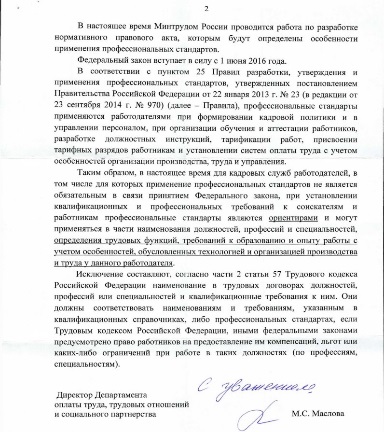 17
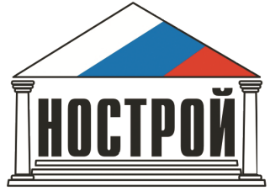 Механизмы внедрения профессиональных стандартов
Строительная отрасль должна в существенной степени формировать требования к специалисту, с этой задачей можно справится путем участия профессионального сообщества в следующих процессах:
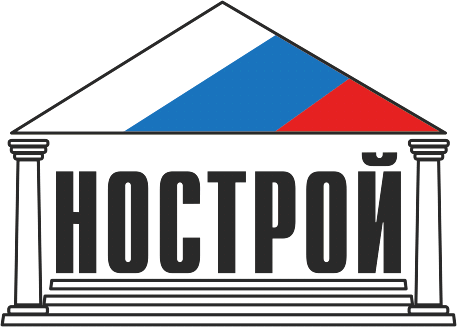 ПРОФЕССИОНАЛЬНЫЕ СТАНДАРТЫ
и 
НЕЗАВИСИМАЯ ОЦЕНКА КВАЛИФИКАЦИЙ
Независимая оценка квалификации
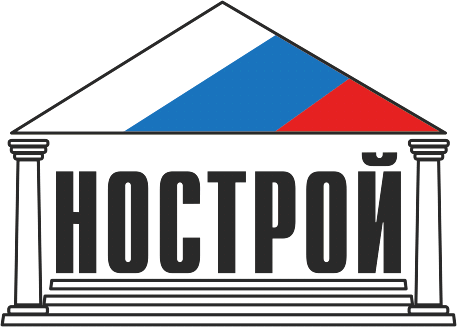 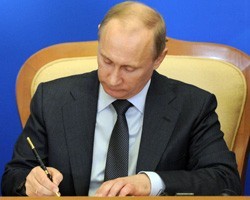 Независимая оценка квалификации - процедура подтверждения соответствия квалификации соискателя положениям профессионального стандарта или квалификационным требованиям, установленным федеральными законами и иными нормативными правовыми актами Российской Федерации (далее - требования к квалификации), проведенная центром оценки квалификаций в соответствии с настоящим Федеральным законом
(п.2 ст. 3 238-ФЗ "О независимой оценке квалификации«)
3 июля 2016 года Президент России подписал Федеральный закон № 238-ФЗ «О независимой оценке квалификации» (вступает в силу с 01.01.2017г.)
В настоящее время с участием советов по профессиональным квалификациям разрабатывается пакет подзаконных нормативных правовых актов, регламентирующих организацию и проведение независимой оценки квалификаций (в том числе: положение о сдаче профессионального экзамена, требования к центрам оценки квалификации, положение о реестре, положение о разработке контрольно-оценочных средств).
Комплекты оценочных средств (КОС)
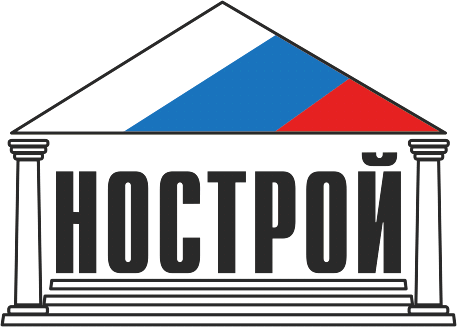 В рамках выполнения Комплекса мероприятий по реализации в 2016 году субсидии из бюджета ФСС РФ, специалистами СПК в строительстве проводится разработка оценочных средств. На 01.11.2016 завершена разработка КОС по 49 профессиональным квалификациям
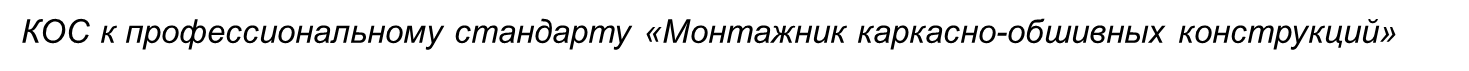 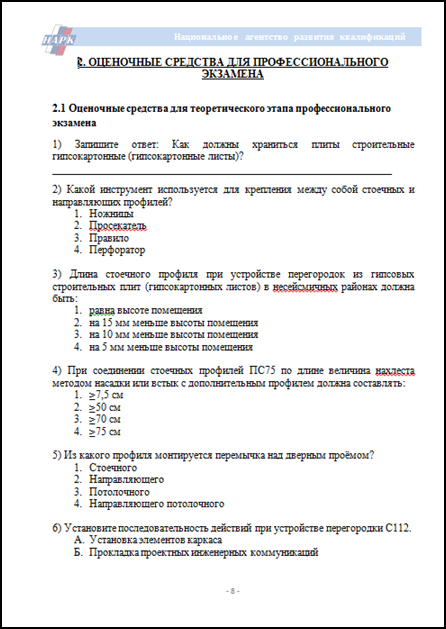 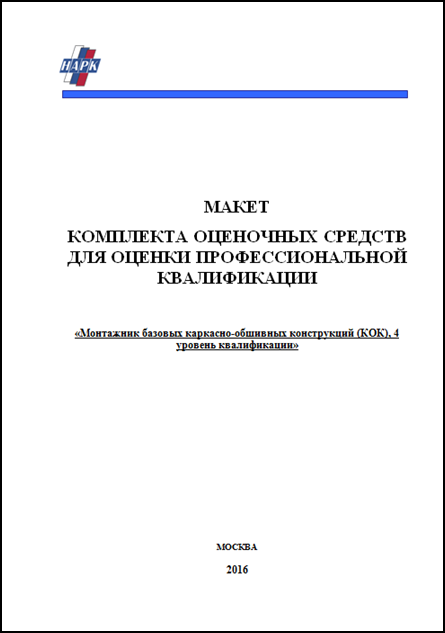 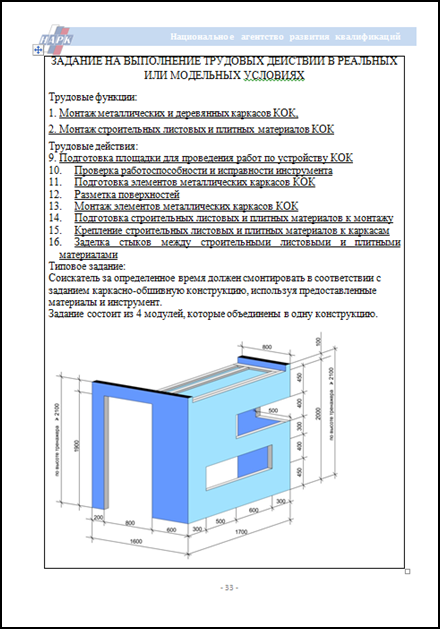 21
Промежуточные результаты 
по созданию ЦОКов
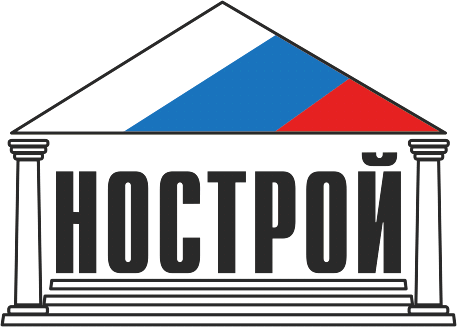 СПК в строительстве принято решение о создании 21 ЦОКа:  Москве, Санкт-Петербурге, Астрахани, Махачкале, Владимире, Ижевске, Нижнем Новгороде, Казани, Самаре, Уфе, Кемерово, Костроме, Красноярске и Якутске.
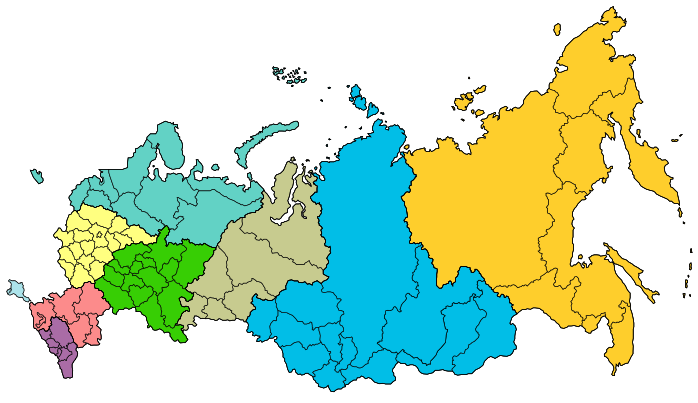 Санкт-Петербург
Якутск
Кострома
Владимир
Москва
Ижевск
Нижний Новгород
Казань
Уфа
Красноярск
Самара
Томск
Астрахань
Кемерово
22
Махачкала
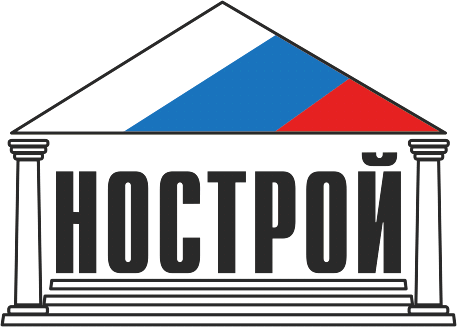 Меры стимулирования участников системы независимой оценки квалификации
Федеральный закон от 03.07.2016 N 251-ФЗ "О внесении изменений в часть вторую Налогового кодекса Российской Федерации в связи с принятием Федерального закона "О независимой оценке квалификации"
для РАБОТОДАТЕЛЕЙ - включение в состав прочих расходов, связанных с производством и (или) реализацией, затрат на независимую оценку  квалификации работников ( пп. 23 п. 1 ст. 264 НК РФ) 

для ЦЕНТРОВ ОЦЕНКИ КВАЛИФИКАЦИИ - освобождение от налога на добавленную стоимость

для СОИСКАТЕЛЕЙ - право на получение налогового вычета (пп. 6 п. 1 ст. 219 НК РФ)
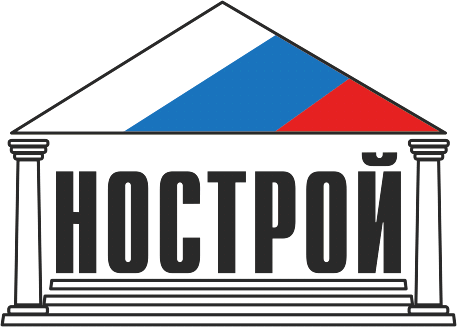 ПРОФЕССИОНАЛЬНЫЕ СТАНДАРТЫ
и 
НАЦИОНАЛЬНЫЙ РЕЕСТР СПЕЦИАЛИСТОВ
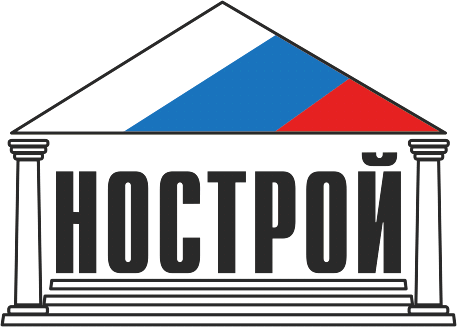 Основные задачи 372-ФЗ в области кадрового обеспечения 
(вступает в силу с 01.07.2017)
2. Проверить
наличие квалифицированных кадров у конкретных строительных организаций
1. Определить характеристики квалификаций, необходимые работникам для осуществления трудовых функций
Решение:
Разработка и утверждение квалификационных стандартов
Создание и ведение Национального реестра специалистов в области строительства
В результате существенно изменятся требования к инженерно-техническим работникам в строительстве
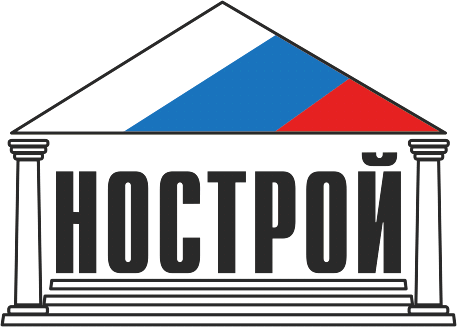 Профессиональный и квалификационный стандарты
Профессиональный стандарт
Квалификационный стандарт
Характеристика квалификации, необходимой работнику для осуществления определенного вида профессиональной деятельности, в том числе выполнения определенной трудовой функции
Характеристика квалификации необходимой работнику для осуществлений трудовых функций, дифференцированная от вида трудовой деятельности
п. 5 ст. 55.5  ГрК РФ
ст. 195.1 ТК РФ
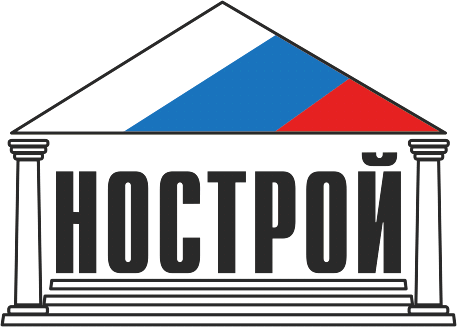 Нормативные документы, регулирующие квалификационные требования к специалистам строительных организаций
Трудовой кодекс Российской Федерации ст. 195.1 - 195.3 
(вводит понятия профессионального стандарта и порядок его применения)
Профессиональный стандарт «Организатор строительного производства» 
(утвержден приказом Минтруда России № 930н от 21.11.2014)
Федеральный закон от 03.07.2016 N 238-ФЗ «О независимой оценке квалификации»
Федеральный закон от 03.07.2016 N 251-ФЗ "О внесении изменений в часть вторую Налогового кодекса Российской Федерации в связи с принятием Федерального закона "О независимой оценке квалификации"
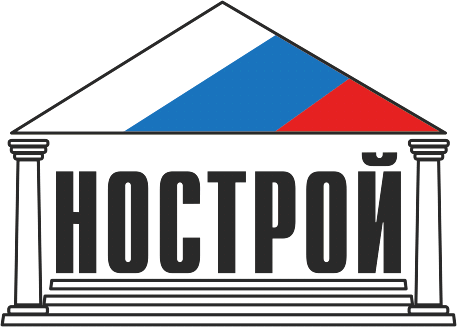 ТРЕБОВАНИЯ к Специалистам по организации строительства
физическое лицо, которое имеет право осуществлять по трудовому договору, заключенному с ИП или юридическим лицом, трудовые функции по организации выполнения работ по строительству, реконструкции, капитального ремонта объекта капитального строительства в должности главного инженера проекта,  сведения о котором включены в национальный реестр специалистов в области строительства.
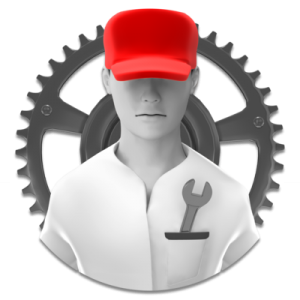 Регулирующие нормы
Функционал
Требования
Статья 55.5. Стандарты и внутренние документы саморегулируемой организации
В организации должно быть не менее чем два специалиста по месту основной работы
Организация выполнения работ по соответствующему направлению. 

Должностные обязанности предусмотрены п.5. ст. 555-1
Специалисты должны быть включены в национальные реестры специалистов
Специалист по организации строительства
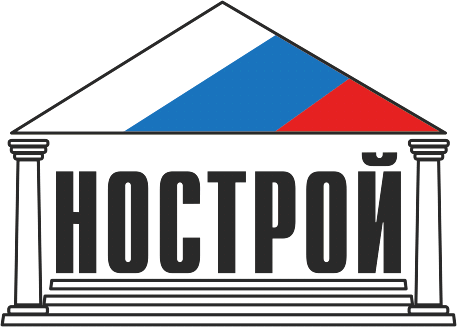 Для включения сведений о специалисте в области строительства в Национальный реестр специалистов необходимо
Перечень направлений подготовки в области строительства готовит Минстрой России
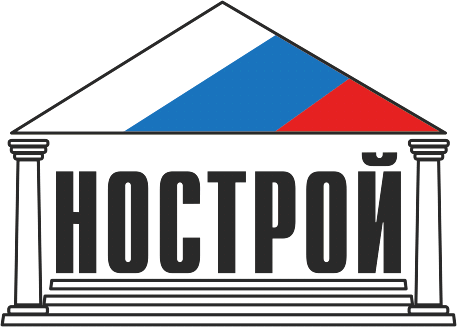 Перечни направлений подготовки высшего образования согласно части раздела «Инженерное дело, технологии и технические науки», которая имеет отношение к архитектуре и строительству:
(Приказ Минобрнауки России от 12.09.13 №1061)
30
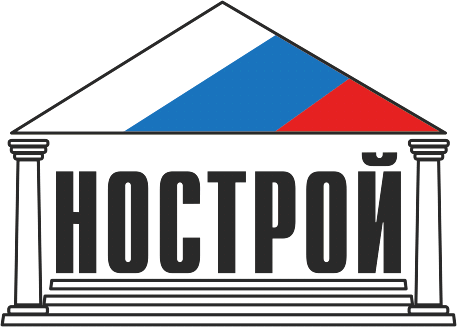 Разработка программного обеспечения  НРС
Прежде всего необходима разработка ТЗ к программному обеспечению НРС
Технические требования к программному продукту должны включать в себя:
Требования к интерфейсу продукта;
Структура содержания (открытая часть, закрытая часть)
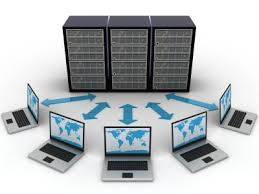 Разработка может занять от 3 до 6 месяцев
Предлагаемый порядок действий
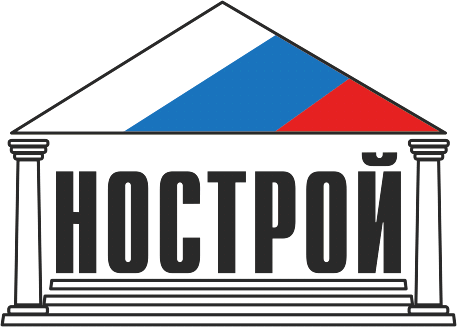 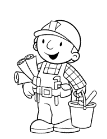 Специалист по организации строительства
2. Выдает Расписку о приеме документов
1. Подает заявление на включение в НРС и комплект документов ( в соотв. с п.6 ст.55.5-1 ГрКРФ)
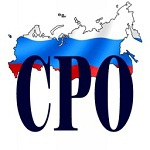 Центр оценки документов - СРО
4. Проверяет полноту и правильность представленных сведений
3. Формирует заявку с уникальным номером на включение специалиста в НРС
6. При отсутствии замечаний направляет оригинал документов в НОСТРОЙ
5. При отсутствии замечаний сканирует комплект документов, размещает в личном кабинете, заверяет ЭЦП
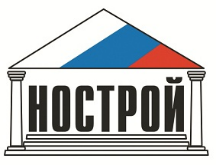 Ассоциация «Национальное объединение строителей»
7.1. Проводит первичную, визуальную проверку документов в деле заявителя (электронные сканы в ПАК). 

При отсутствии замечаний документы акцептуются. Формируется протокол - решение о внесении в НРС и присваивании уникального реестрового номера. 

Отклонение, в случае предоставления не полного пакета документов или несоответствия представленных документов установленным требованиям
7.3. Направляет выписку о включении в Национальный реестр специалистов. 

В СРО уведомление поступает автоматически через личный кабинет
7.2. Проверяет достоверность представленных документов (оригиналов) по факту поступления подлинников
(сверка подлинников и документов, размещенных в ПАК и получения ответов на направленные запросы)
Связь независимой оценки квалификаций и национального реестра специалистов (НРС)
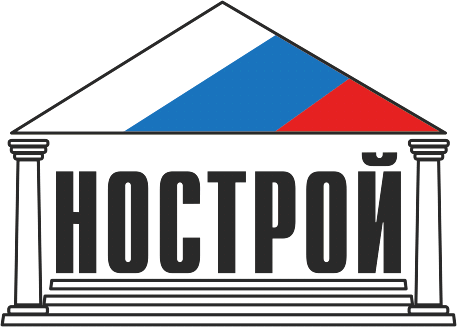 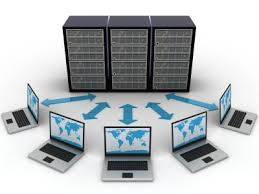 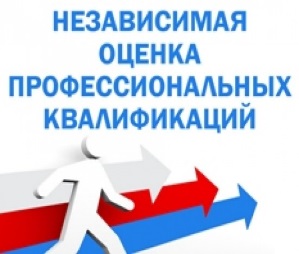 Национальный реестр специалистов
Требования к специалистам по организации строительства
Сдача профессионального экзамена на соответствие профессиональным и квалификационным стандартам
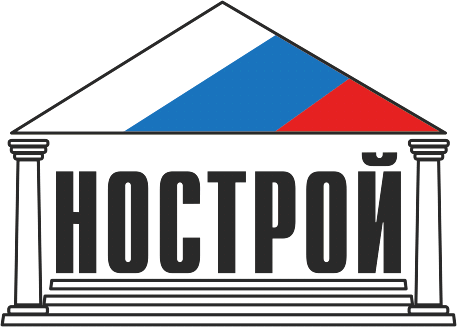 Текущая деятельность / ближайшие планы
Актуализация отраслевой рамки квалификаций (ОРК) для инженерно-технических работников в сфере строительства, с учетом специализации организаторов строительства
до 01.12.2016
до 30.12.2016
Разработка типового квалификационного стандарта
до 01.03.2017
Разработка профессиональных стандартов «Организатор строительства» в соответствии с актуализированной ОРК
Разработка квалификационных стандартов в соответствии с разработанными профессиональными стандартами «Организатор строительства»
до 
01.04.2017
Разработка комплектов оценочных средств для оценки соответствия профессиональным и квалификационным стандартам
до 
01.05.2017
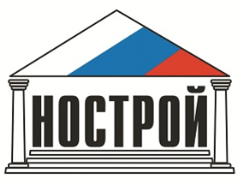 Спасибо за внимание!


Контакты:
Владислав Викторович Кришталь – заместитель директора департамента профессионального образования НОСТРОЙ
E-mail: v.krishtal@nostroy.ru 
Тел.: 8(495) 987-31-50 (доб.154)